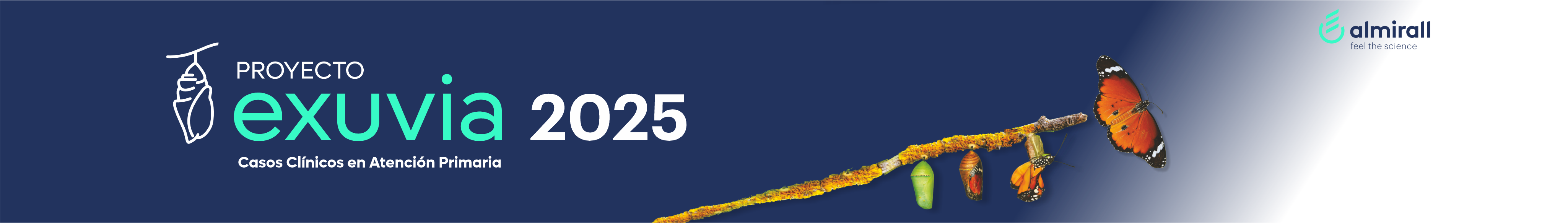 TÍTULO
Autor Primero Primero, Autor Segundo Segundo
Filiación
Introducción
Su texto aquí
Anamnesis
Su texto aquí
Exploración y diagnóstico
Su texto aquí
Tratamiento y evolución
Su texto aquí
Con el fin de facilitar la elaboración del póster, esta plantilla debe servir como orientación. 
Queda permitido variar la composición de la plantilla, así como la inclusión de gráficos, figuras, fotografías, etc.
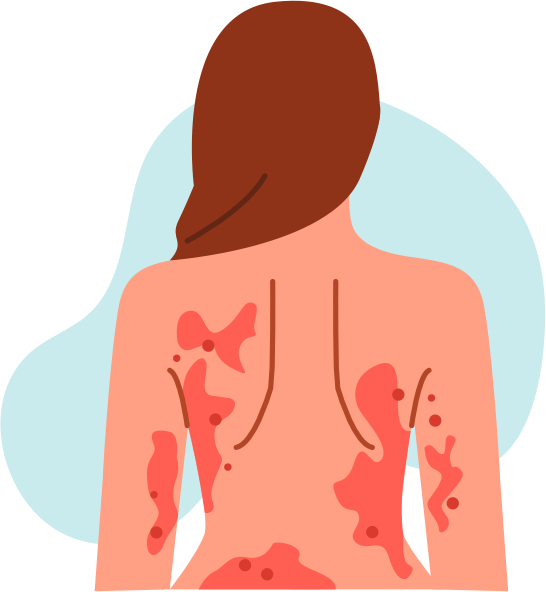 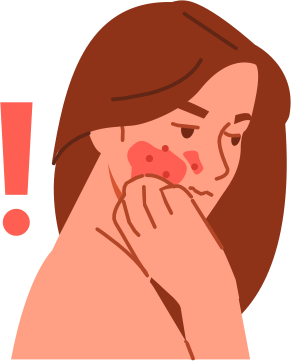 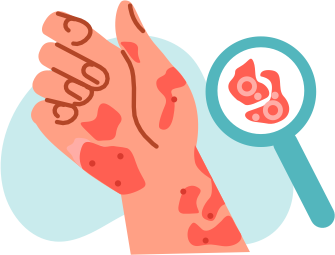 Figura 3. Explicación de la figura 3
Figura 2. Explicación de la figura 2
Figura 1. Explicación de la figura 1
Conclusiones
Su texto aquí
Bibliografía: 
1. Lorem ipsum dolor sit amet, consectetur adipiscing elit. 2. Lorem ipsum dolor sit amet, consectetur adipiscing elit. 3. Lorem ipsum dolor sit amet, consectetur adipiscing elit.